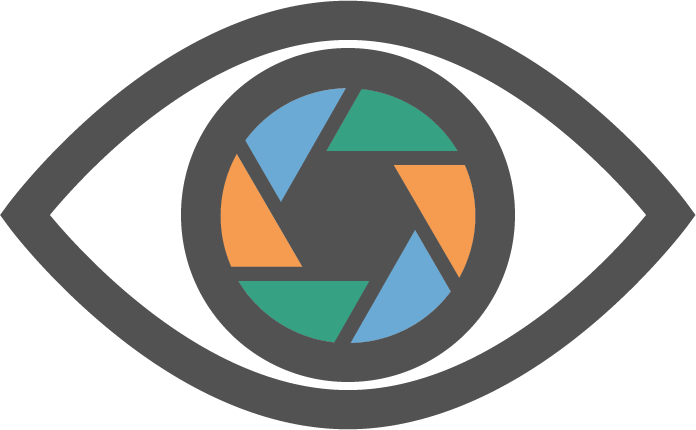 It’s OPTIC-al
On your paper, write OPTIC down the left side.
O- write observations about the visuals you see
P- list the parts, or details, you notice
T- assess the title 
How does it relate?
If there is no title, give it one
I- determine the interrelationships of the visuals
How do they work together?
C- come to a conclusion about the image
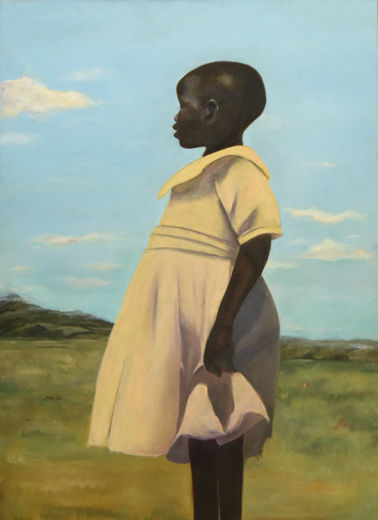 O- write observations about the visuals you see
P- list the parts, or details, you notice
T- assess the title 
How does it relate?
If there is no title, give it one
I- determine the interrelationships of the visuals
How do they work together?
C- come to a conclusion about the image
Forrester, T. (2016). Uganda [Online image]. Retrieved June 18, 2020 from https://www.metmuseum.org/exhibitions/listings/2016/ps-art-2016/works-of-art
[Speaker Notes: Uganda
Cliffannie Forrester
Age 17, Grade 12
High School of Art & Design, Manhattan
Art Teacher: Maria Jimenez
Oil on canvas]
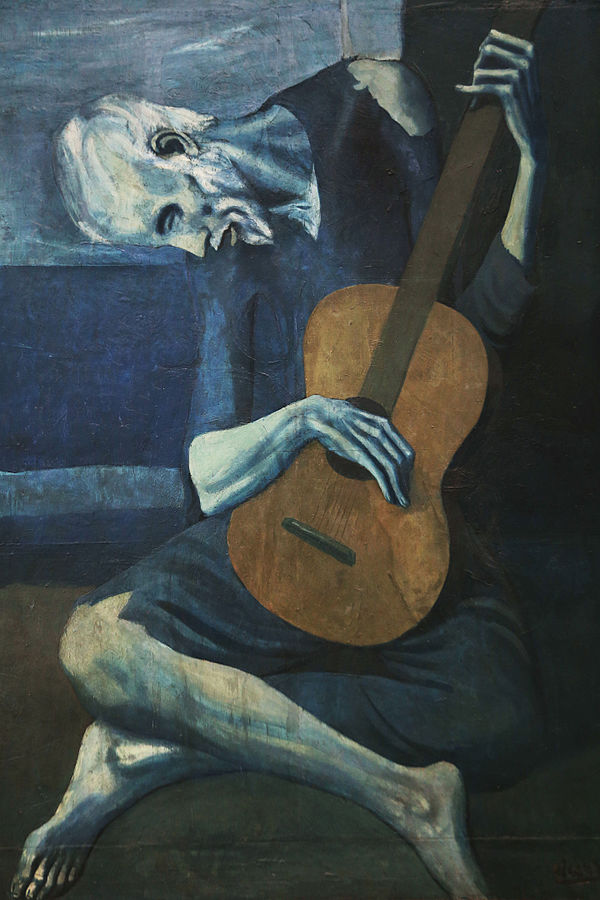 O- write observations about the visuals you see
P- list the parts, or details, you notice
T- assess the title 
How does it relate?
If there is no title, give it one
I- determine the interrelationships of the visuals
How do they work together?
C- come to a conclusion about the image
Picasso, P. (1904). The Old guitarist [Online image]. Retrieved June 18, 2020 from https://en.wikipedia.org/wiki/The_Old_Guitarist
[Speaker Notes: The Old Guitarist
Artist	Pablo Picasso
Year	1903–04
Medium	Oil on panel
Dimensions	122.9 cm × 82.6 cm (48.4 in × 32.5 in)
Location	Art Institute of Chicago]
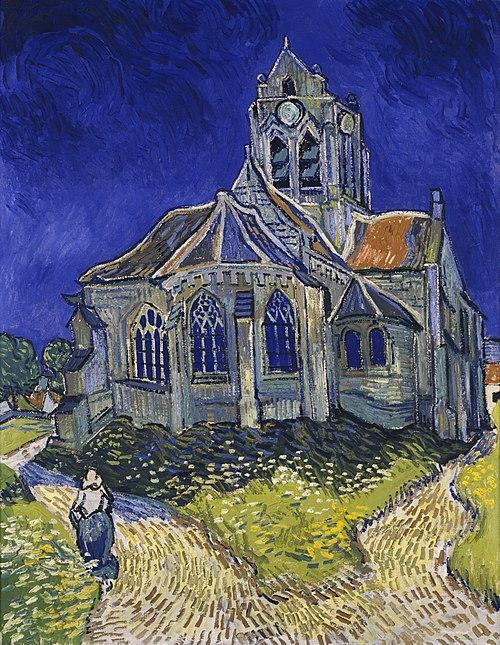 O- write observations about the visuals you see
P- list the parts, or details, you notice
T- assess the title 
How does it relate?
If there is no title, give it one
I- determine the interrelationships of the visuals
How do they work together?
C- come to a conclusion about the image
Van Gogh, V. (1890). The Church at Auvers [Online image]. Retrieved June 18, 2020 from https://en.wikipedia.org/wiki/Visual_arts
[Speaker Notes: The Church at Auvers
Artist	Vincent van Gogh
Year	1890
Catalogue	
F789JH2006
Medium	Oil on canvas
Dimensions	74 cm × 94 cm (37 in × 29.1 in)
Location	Musée d'Orsay, Paris]
O- write observations about the visuals you see
P- list the parts, or details, you notice
T- assess the title 
How does it relate?
If there is no title, give it one
I- determine the interrelationships of the visuals
How do they work together?
C- come to a conclusion about the image
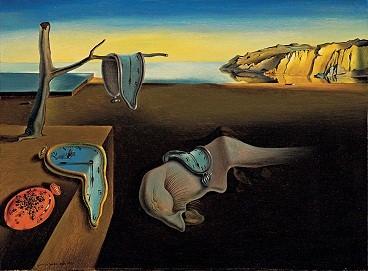 Dali, S. (1931). The Persistence of memory [Online image]. Retrieved June 18, 2020 from https://en.wikipedia.org/wiki/The_Persistence_of_Memory
[Speaker Notes: The Persistence of Memory
Artist	Salvador Dalí
Year	1931
Medium	Oil on canvas
Dimensions	24 cm × 33 cm (9.5 in × 13 in)
Location	Museum of Modern Art, New York City]
O- write observations about the visuals you see
P- list the parts, or details, you notice
T- assess the title 
How does it relate?
If there is no title, give it one
I- determine the interrelationships of the visuals
How do they work together?
C- come to a conclusion about the image
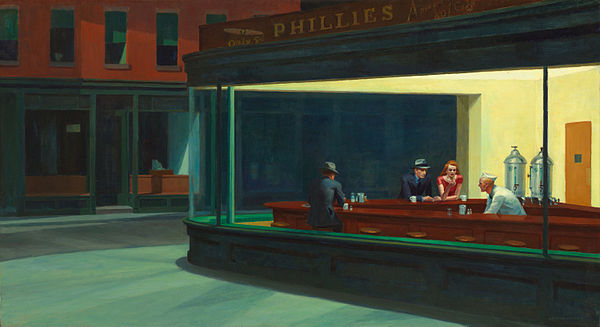 Hopper, E. (1942). Nighthawks [Online image]. Retrieved June 18, 2020 from https://en.wikipedia.org/wiki/Nighthawks_(painting)
[Speaker Notes: Nighthawks
Artist	Edward Hopper 
Year	1942
Medium	oil paint, canvas
Movement	American realism 
Dimensions	84.1 cm (33.1 in) × 152.4 cm (60.0 in)
Location	Art Institute of Chicago, United States]